Ponovimo!
Što su znakovi kvalitete i zašto su utemeljeni?
Opišite najpoznatije znakove kvalitete tekstilnih tkanina.
Na čemu se temelje ekološki znakovi?
Čemu služe etikete? 
Opišite vrste etiketa.
PONAVLJANJE:
Označavanje kvalitete i održavanje tekstilnih proizvoda
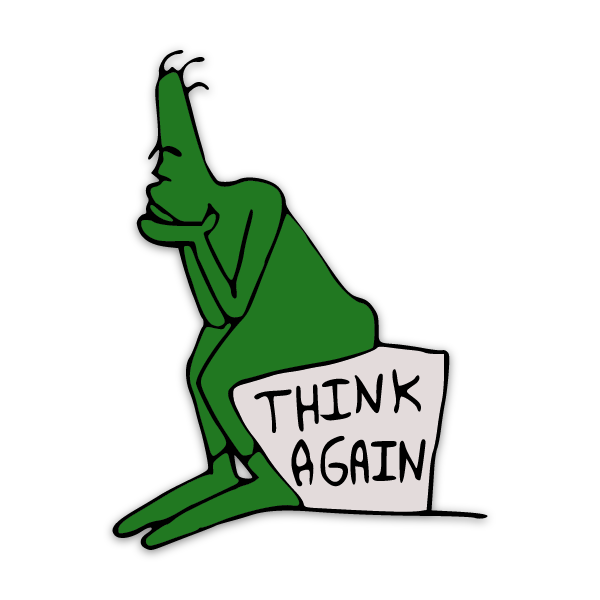 „Tekstil”
Prodavač, 1.D
Nastavnica: Ivana Kevdžija, mag.oec.
Ekonomska i turistička škola Daruvar
ISHODI:
identificirati osnovne pojmove iz nastavne cjeline Označavanje kvalitete i održavanje tekstilnih proizvoda
izdvojiti osnovne podjele iz nastavne cjeline Označavanje kvalitete i održavanje tekstilnih proizvoda
istražiti nastavne sadržaje za pisanu provjeru znanja II.
raščlaniti nastavne sadržaje u tablici na hameru
rangirati ostale informacije za ponavljanje
UPUTE za radionicu:
Svaki učenik izvlači papir sa napisanom ulogom:
koordinatori nastavnih jedinica
asistenti za izradu tablice
detektivi za pojmove 
istraživači podjela 
analitičari ostalih sadržaja 
zapisničari za oblikovanje tablice.
Zadatak: kategorizirati nastavne sadržaje i prikazati ih pomoću tablice na hameru.
ZADATAK za ponavljanje!
Brainstorming metoda.
Učenici će zatvoriti bilježnice. Nastavnik će slučajnim odabirom odrediti pet učenika. Prozvani učenici će odabrati nastavnu jedinicu iz tablice na hameru za koju žele ponoviti nastavne sadržaje uz pomoć kostura za pojmove, podjele i ostale informacije. Uvjet je da svaki od pet učenika odabere različitu nastavnu jedinicu. Svaki od njih ima na raspolaganju dvije minute kako bi vlastitim mišljenjem objasnio sve što je ponuđeno u kosturu iz tablice. Ostali učenici pozorno slušaju izlaganje prozvanih učenika.
ZADATAK za vrednovanje!
Prema unaprijed pripremljenim karticama koje sadrže po pet pitanja slučajno kombiniranih iz nastavnih jedinica, nastavnik će odabirom u e-dnevniku odrediti učenike koji će usmeno odgovarati za ocjenu iz usvojenosti programskih sadržaja.
Prozvani učenici izvlače kartice i odgovaraju na pitanja.
Nastavnik bilježi uz svako pitanje točnost ili netočnost ponuđenog odgovora za + ili -. Na temelju broja točnih odgovora i prikupljenih znakova +, nastavnik će formirati ocjenu za usmenu provjeru znanja.
DOMAĆA ZADAĆA
Na temelju tablice na hameru i kostura za pojmove, podjele i ostale informacije, učenici će pronaći odgovore na pitanja koja nisu znali prilikom ponavljanja i vrednovanja nastavnih sadržaja kako bi se što kvalitetnije pripremili za pisanu provjeru znanja.